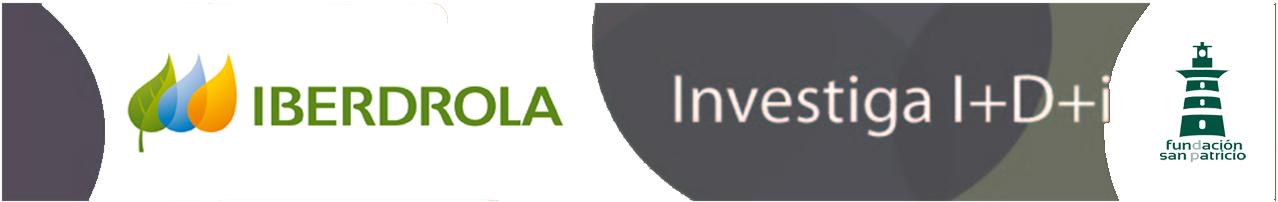 XI CONGRESO INVESTIGA I+D+i
CIENCIAS DEL ESPACIO

Origen de la vida
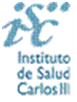 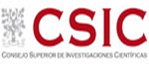 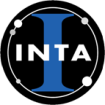 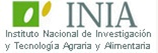 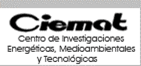 Grupo investigador
Jan Bezek Janer
Judit Martos Ferran
Lucía Arroyo Miguel 
Marina García Baco
Pablo Delgado Ruiz
Pedro Jair Aguirre Tornero
Sara López Asensio
Adrián Blanco Ramírez
Beatriz Santana Quintana
Carmen Alfonsín Cuña
Clara López Lago
Inés Montoro Hiscox
Irene Paniagua Rodríguez
Jaime Rodríguez Brea
Moderador: Fermín Rey Fernández 
Secretaria: Victoria Galán López
Índice
Introducción:
¿Qué es la vida?
Como era la primera forma de vida.
Cronología de las teorías.
Darwin, Lamarck

Cuerpo: 
Mundo de ARN.
Caldo primordial.
Generación espontánea.
Características de un planeta para generar vida.
Panspermia 
Panspermia inversa
 
Conclusión:
Vida en otros planetas
Líneas españolas de investigación
Limitaciones actuales
Qué nos aporta conocer sobre nuestros orígenes
¿QUÉ ES LA VIDA?
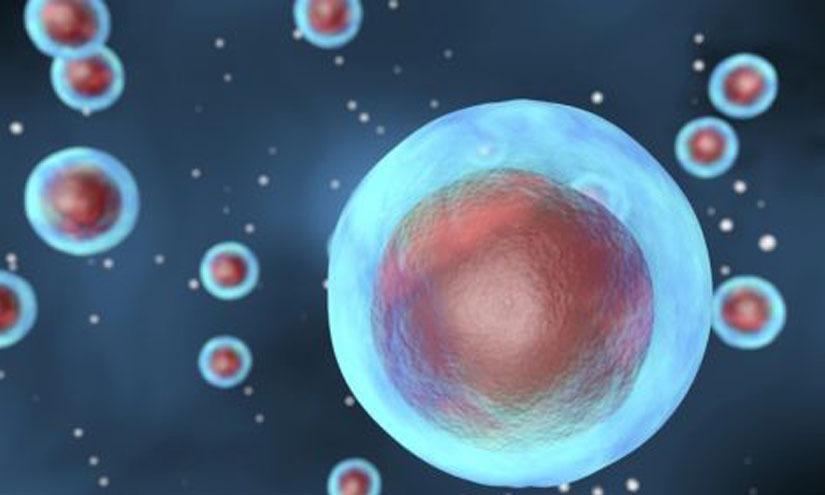 ¿CÓMO ERA LA PRIMERA FORMA DE VIDA?
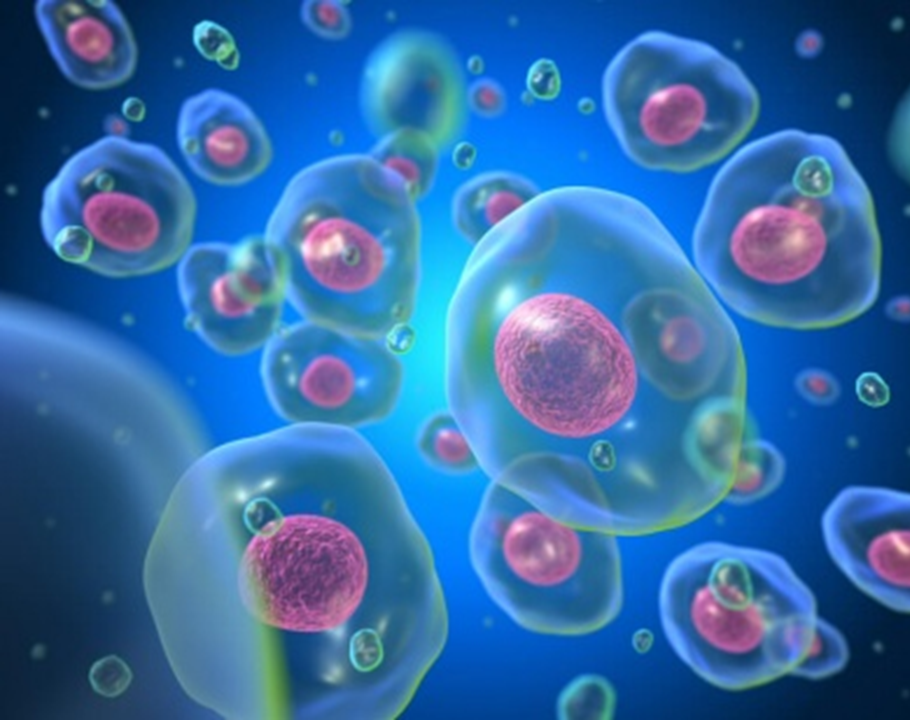 CRONOLOGÍA DE LAS TEORÍAS
Leonard Troland
(1917)









Stanley Miller
(1953)
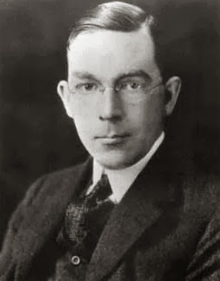 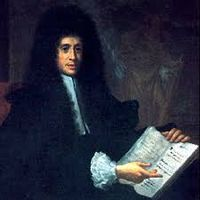 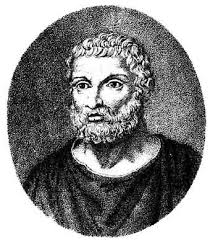 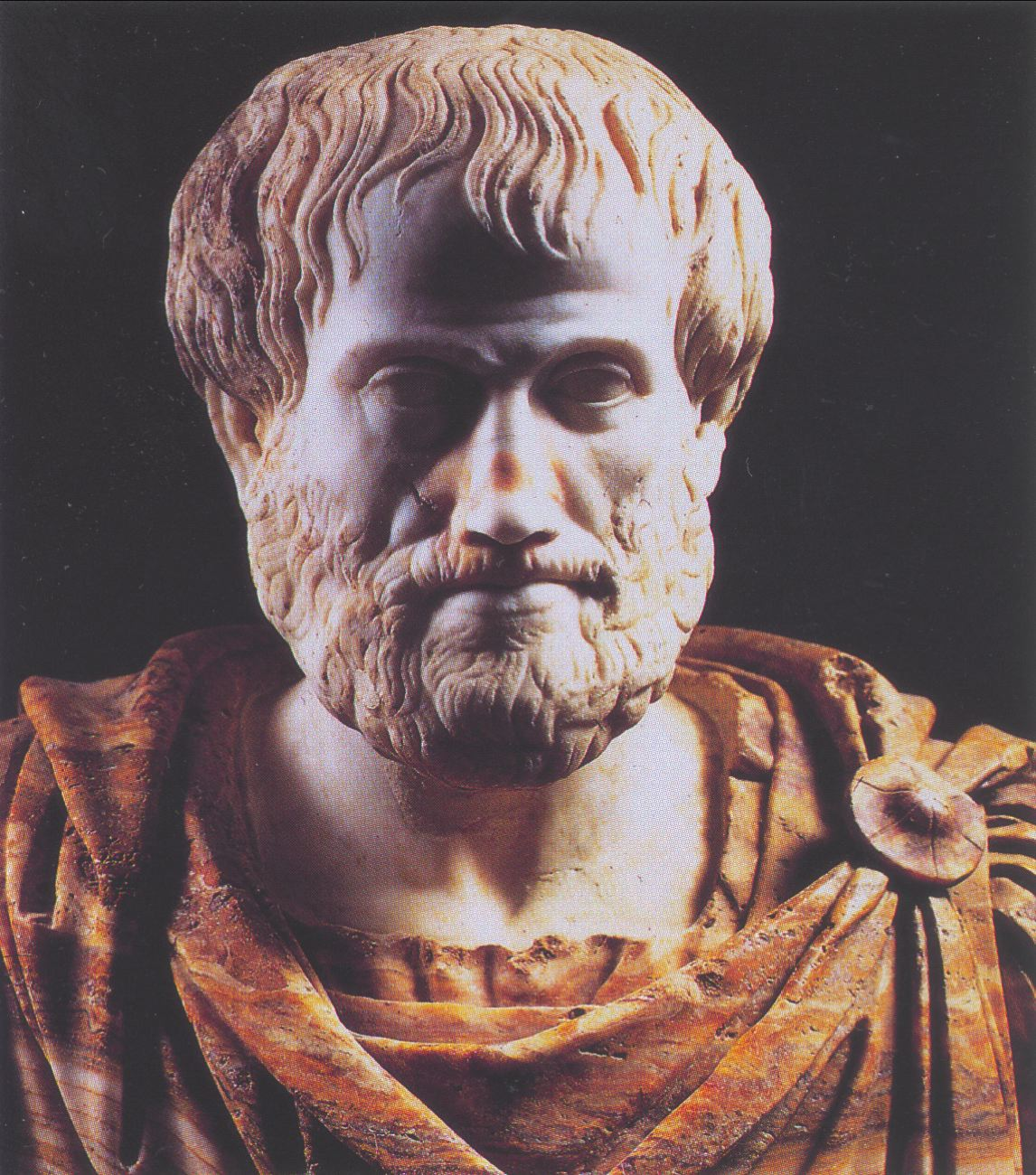 Aristóteles y         Francesco Redi
Anaximandro
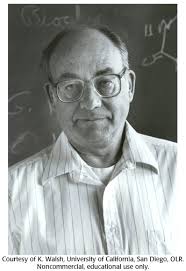 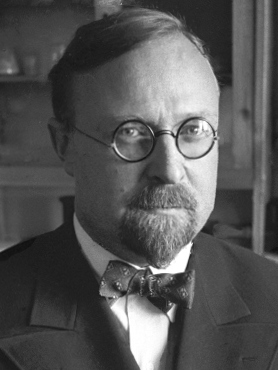 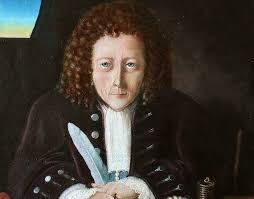 Alexander Oparin (1917)
Robert Hooke                 
(1669)
LAMARCK Y DARWIN
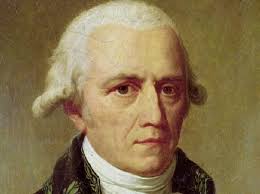 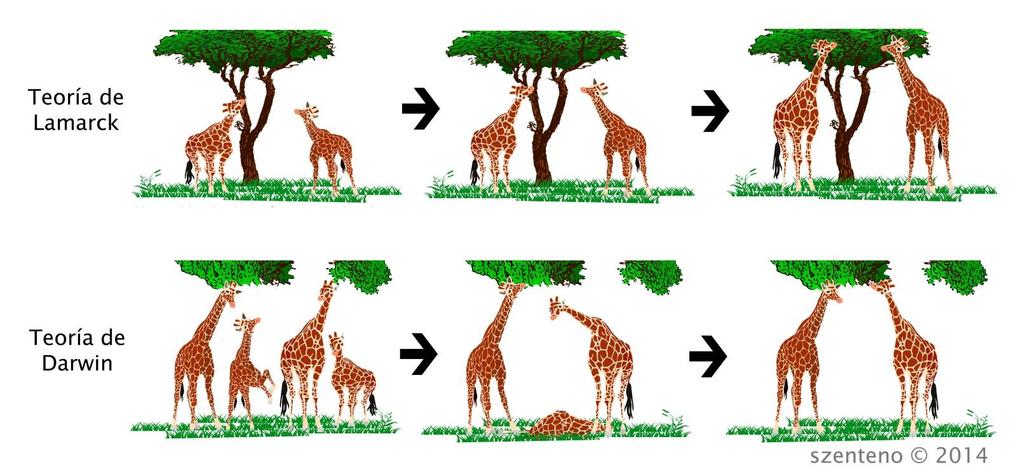 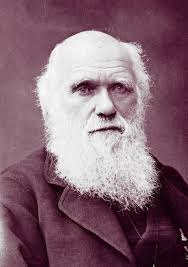 EL MUNDO DE ARN
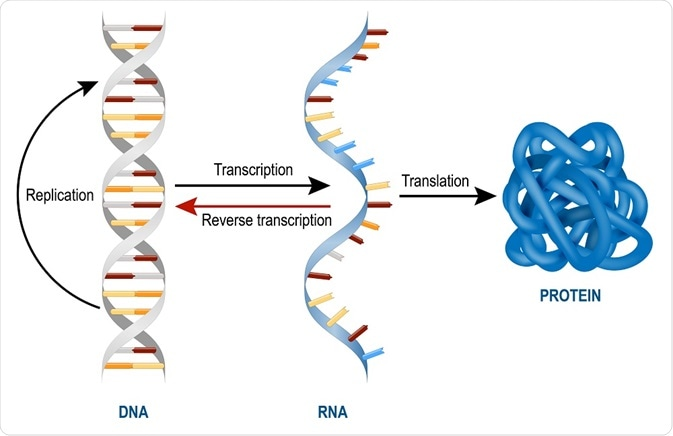 ARN + membrana= celula procariota.
desarrolla tareas del ADN y de las proteínas
Dificultades
Mundo previo al ARN
EL CALDO PRIMORDIAL
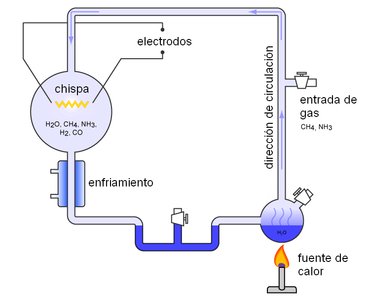 ·
experiment de Miller 1953
GENERACIÓN ESPONTÁNEA
· Experimento de Redi
· Experimento de Louis Pasteur
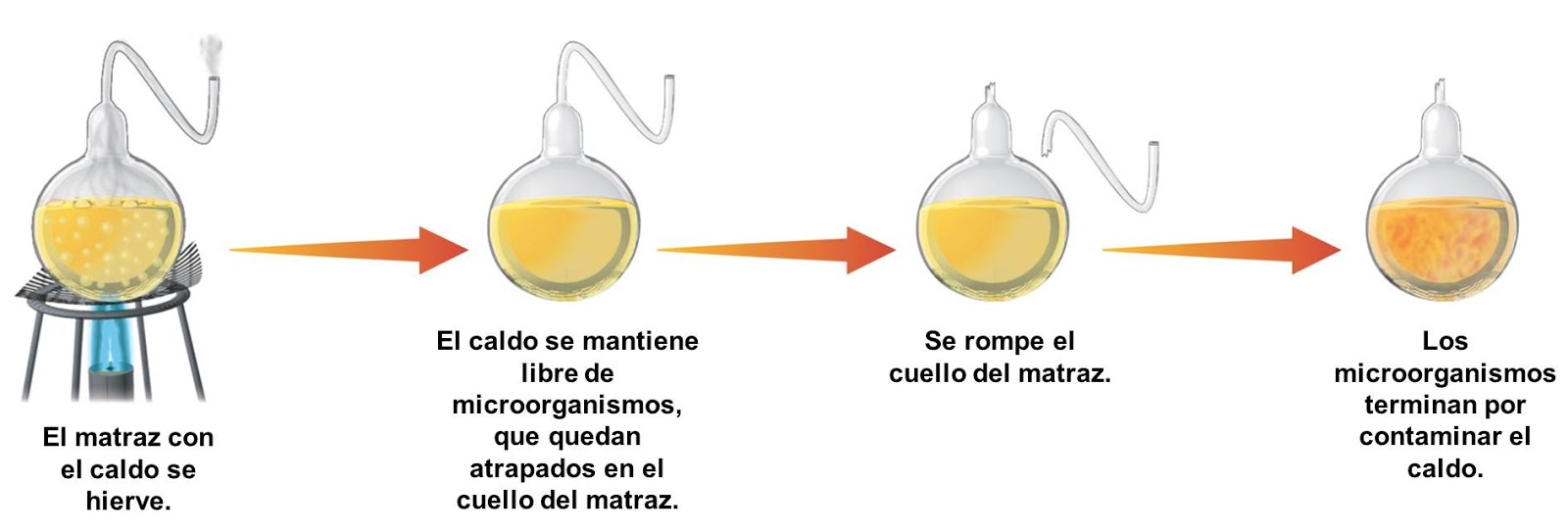 CARACTERÍSTICAS DE UN PLANETA PARA GENERAR VIDA
· Zona de habitabilidad estelar
· Molécula esencial para la vida.
· Los planetas y sus atmósferas
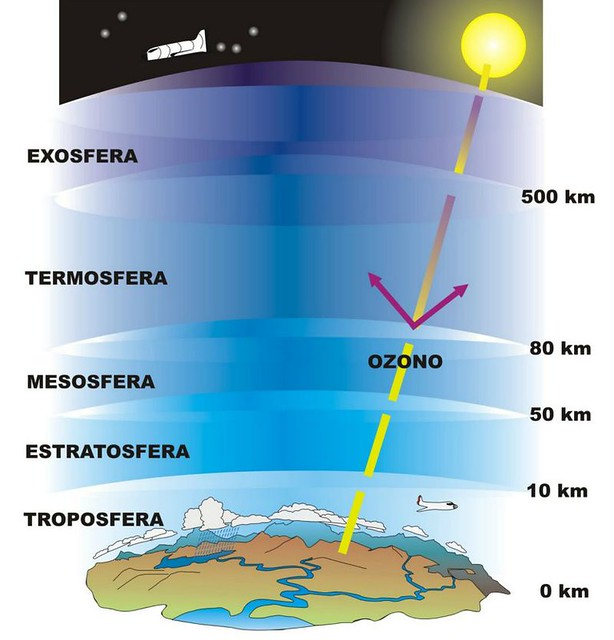 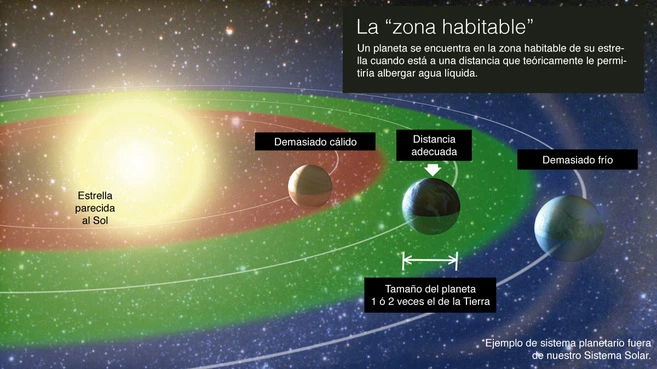 PANSPERMIA
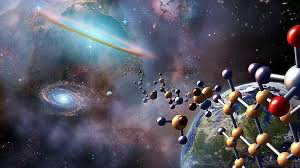 PANSPERMIA DURA
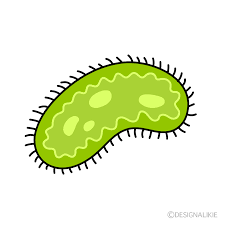 PANSPERMIA BLANDA
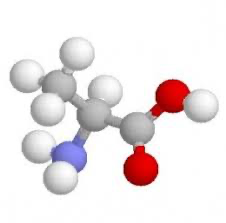 PANSPERMIA INVERSA
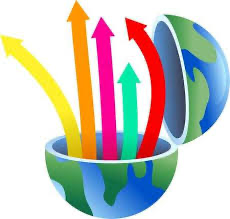 VIDA EN OTROS PLANETAS
Fluctuaciones de metano en Marte
Fosfina en Venus
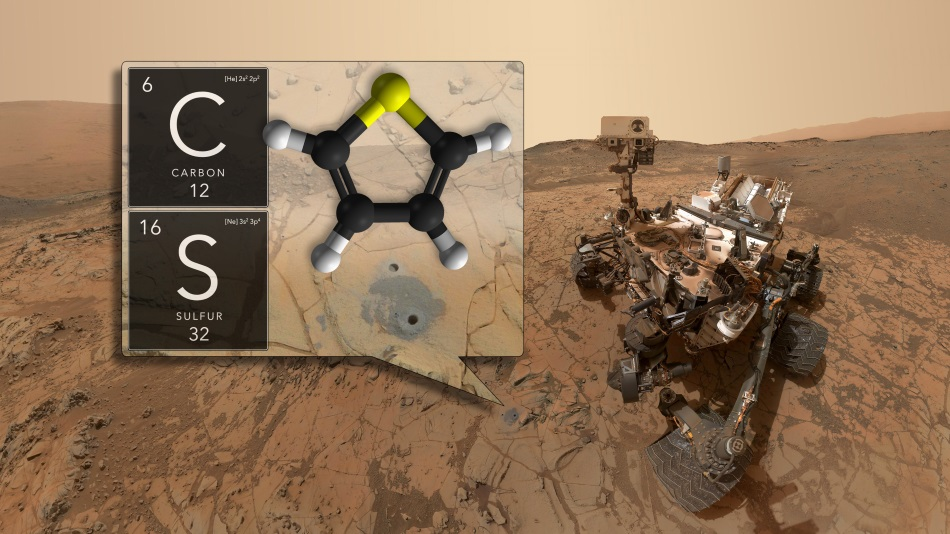 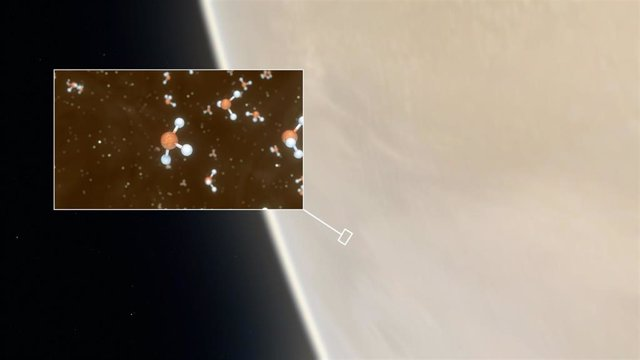 LÍNEAS ESPAÑOLAS DE INVESTIGACIÓN
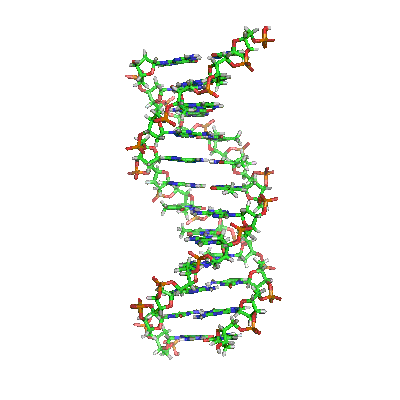 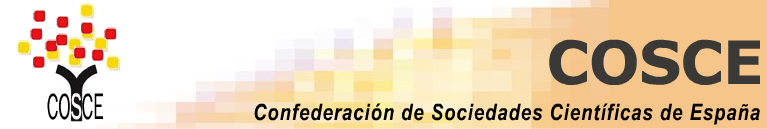 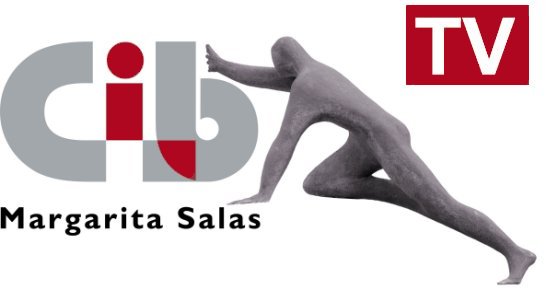 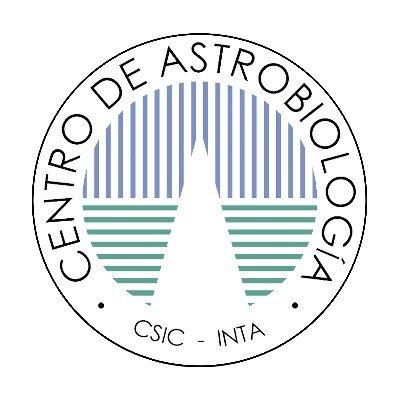 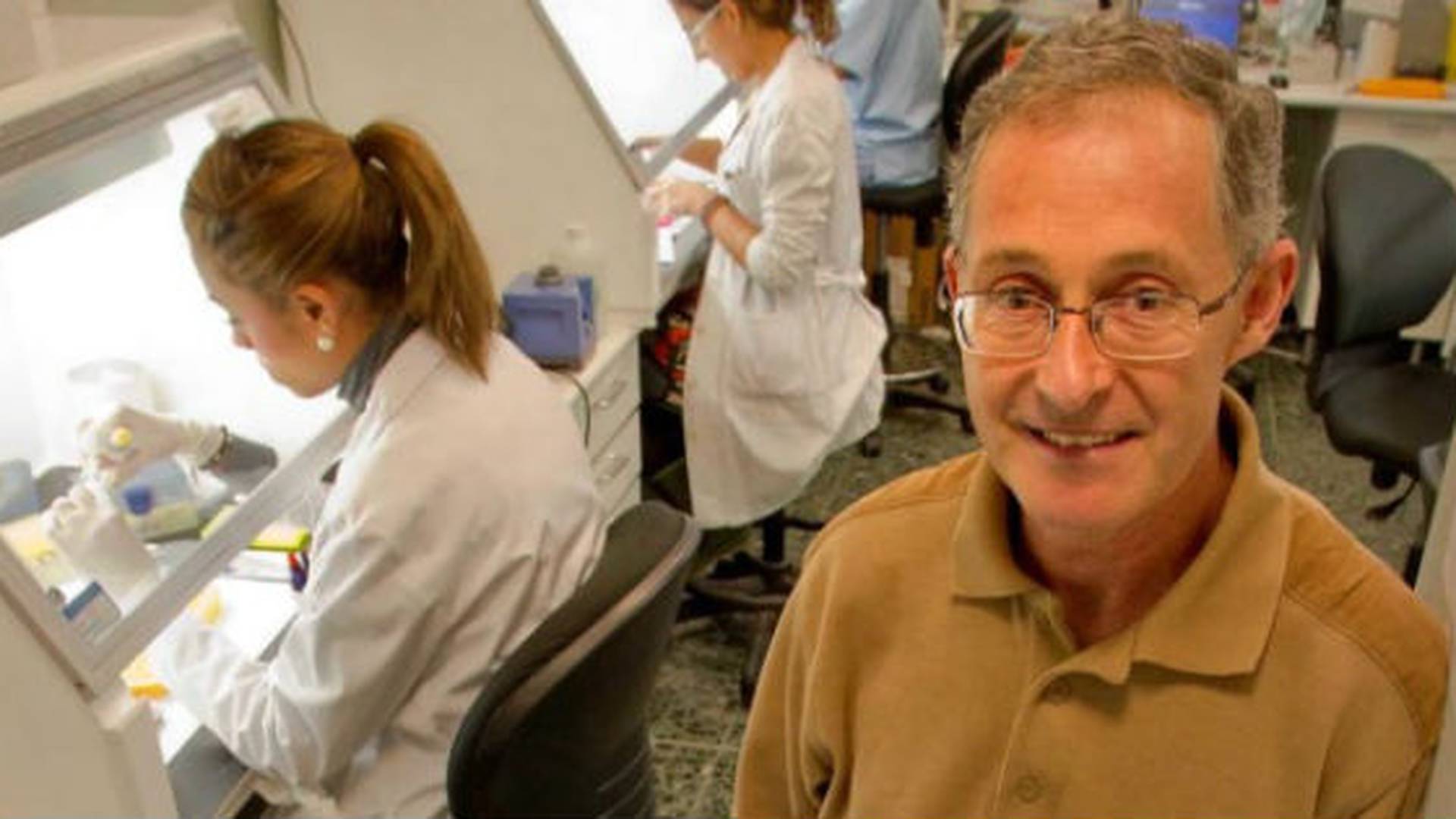 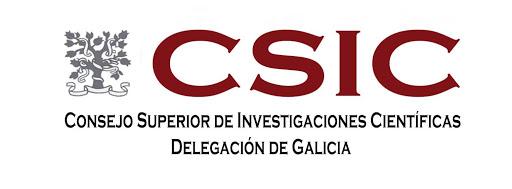 LIMITACIONES
¿QUÉ NOS APORTA CONOCER NUESTROS ORÍGENES?
Aprender sobre nuestros antepasados y la Tierra
Hallar vida en otros planetas
Conflictos extraterrestres
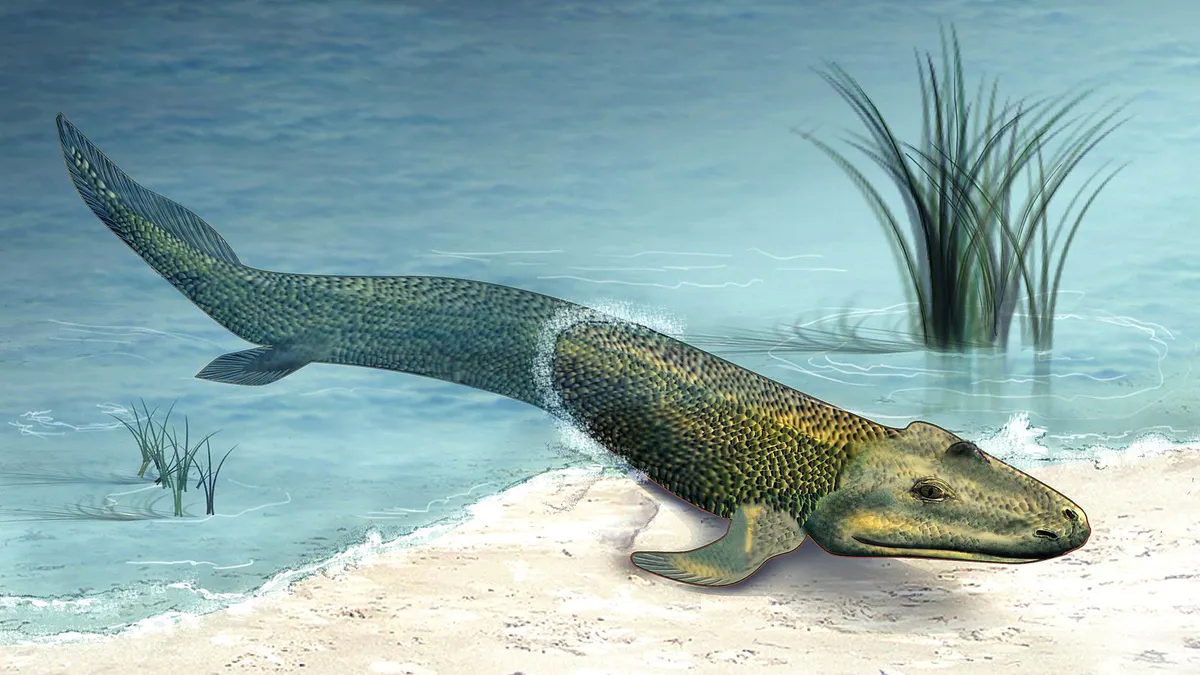 MUCHAS GRACIAS POR SU ATENCIÓN